NOM PLATEFORME / ÉQUIPE
Auteurs/Personnels
Tutelles
SECTEURS D’ACTIVITÉ
INDICATEURS CLÉS
ÉQUIPEMENTS
ACTIVITÉS
Exemples: 
projets / an
analyses / an
échantillons / an
injections / an
publications
SERVICES/PRESTATIONS
RÉSEAUX
CONTACT PLATEFORME/ÉQUIPE
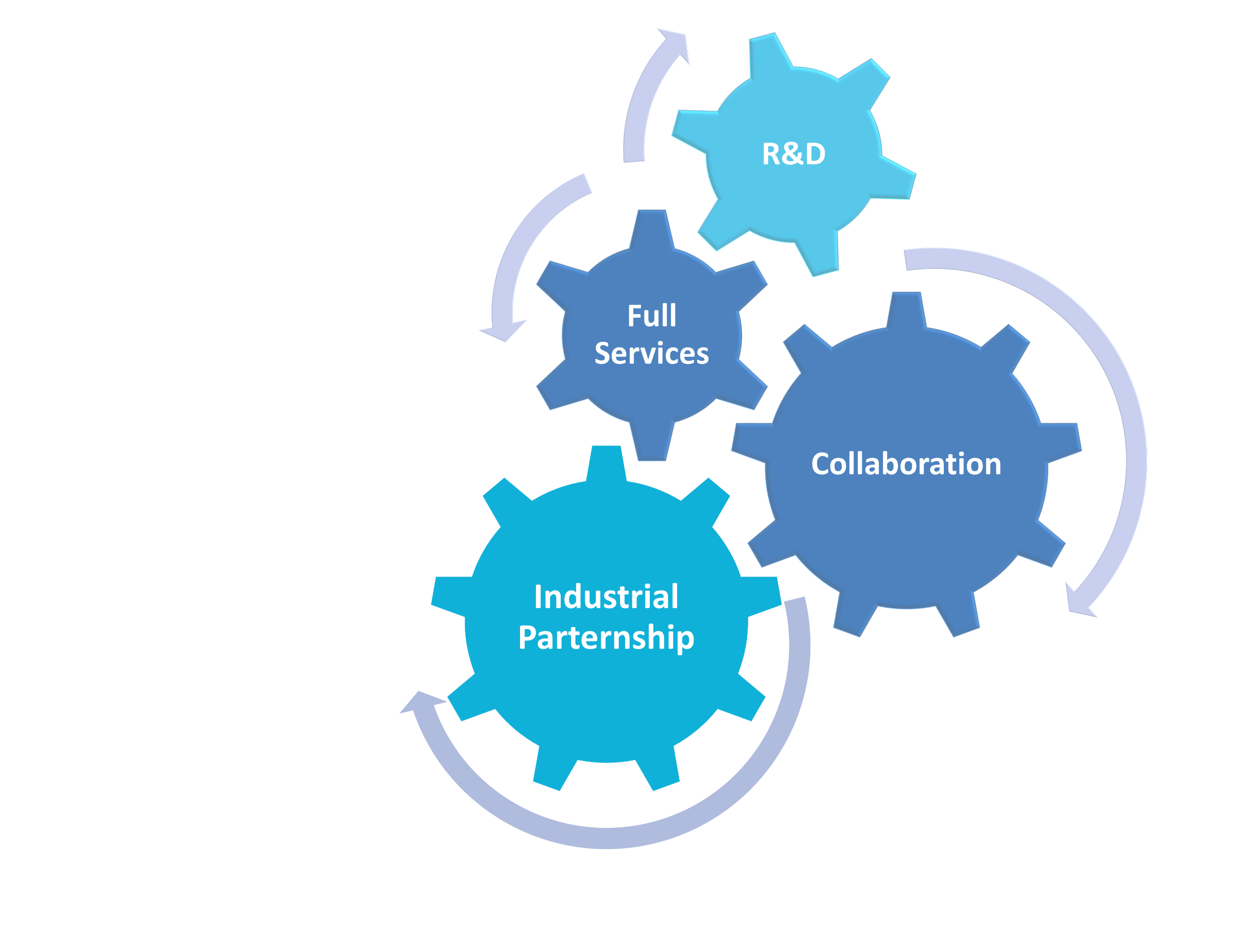 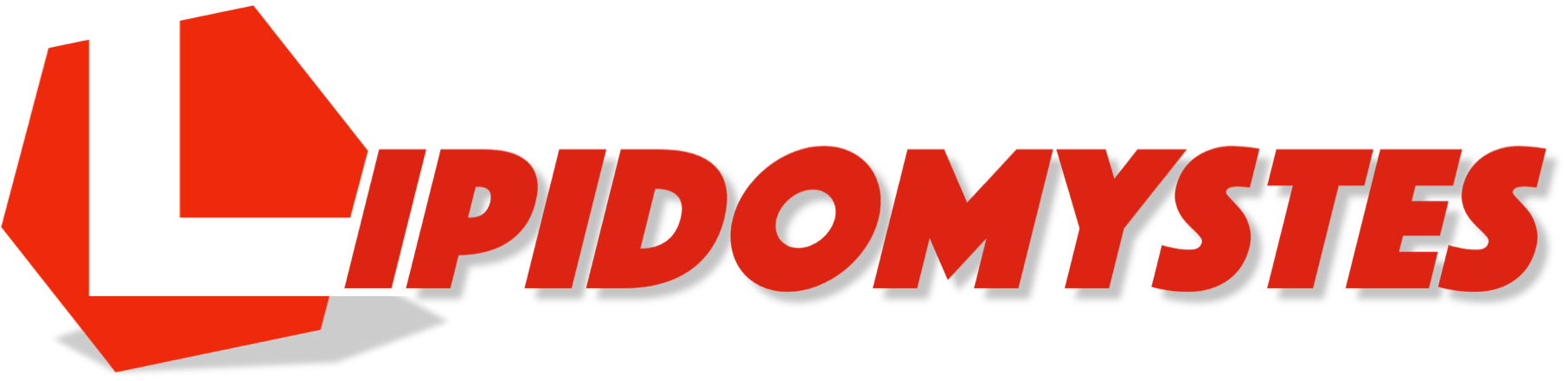